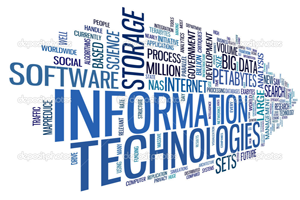 EPASISTEMI SRL
Presentazione dell’azienda
..idee, servizi, prodotti ed attività per l’IT
Perché Epasistemi….
Epasistemi S.r.l. nasce con l’idea di portare idee innovative nel mercato IT grazie alle capacità di fungere come polo di aggregazione, per le Aziende che si muovono nei vari ambiti della consulenza e della progettazione, al fine di presentare un portafoglio di offerte tecniche completo. Questo permette a Epasistemi di presentarsi come un vero e proprio partner per i Clienti che necessitano di attività di System Integration.
Ha come punti fermi di riferimento i valori etici,  deontologici e sociali, l'attenzione alla qualità ed alla piena soddisfazione del cliente, lo spirito d'innovazione e l'amore per la ricerca tecnologica. 
La Società crede fermamente nella partnership e nel network tra le aziende ben consapevoli di come la ricchezza insita nella pluralità delle offerte possa costituire il vero valore aggiunto per il nostro mercato.
Epasistemi è in grado di prestare tutti i servizi necessari per la progettazione e la realizzazione di soluzioni aziendali, mettendo a disposizione tutti gli skill progettuali necessari: funzionali, tecnici, sistemistici e di governo, assicurando l’intero processo di delivery, dalla rilevazione dei requisiti, alla ideazione della soluzione fino ad arrivare al rilascio in esercizio nell’osservanza dei passi metodologici e in particolare delle componenti di Change Management. 
Epasistemi è in grado di proporre i propri servizi implementativi direttamente alle aziende clienti sul mercato, sia ad altri business partners.
Aree di competenza
Tecnologie standard
Java  
J2EE
Dot.NET (C#,VB,ASP)
Php
XML/SOAP
UML
WAP
CRM/Billing/DWH
Vantive Peoplesoft CRM
Siebel
Remedy
Clarify
ARBOR / Portal Infranet
TERADATA
Ascential Datastage
Sistemi
Windows based
Unix/Linux
Middleware
Bea Tuxedo
Tibco
E-gate
Sicurezza
PKI, Crittografia
Archit. sicurezza ACS
Servizi innovativi
Web-collaboration
Self-CRM
Customer-analytics
Customer-profiling
Sistemi CTI
Genesys
Avaya
I Clienti/partners
Corte dei Conti
Engineering IT S.p.a.
HP Italia
Fastweb
Croce Rossa Italiana 
Enac
Siav
Enav
Dps Soluzioni Informatiche
Brain Force
Teleconsys
Vitrociset
Le Tecnologie/Prodotti
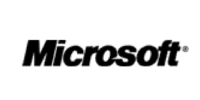 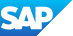 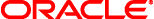 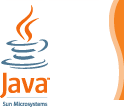 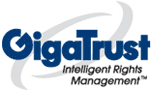 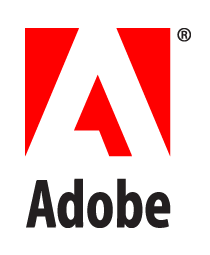 Dove siamo
Sede Legale:
Via Ludovisi, 35
00187 - Roma
Sito: www.epasistemi.it
epasistemi@email.it
Tel. +39 06  42037346
Fax. +39 06 43037373

Sedi Operative:

Via Ludovisi, 35 
00187 -  Roma